Класс Земноводные
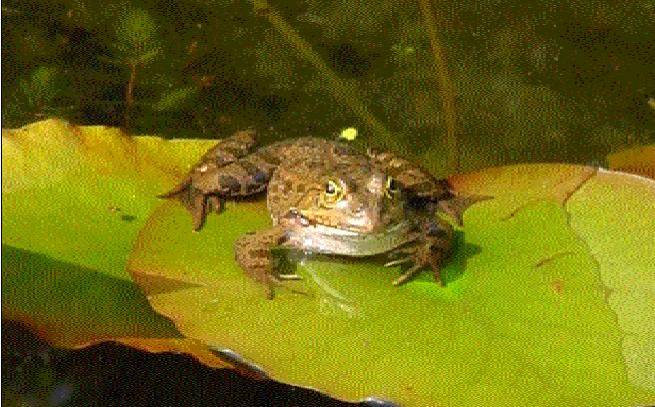 Земноводные (амфибии) - первые и 
наиболее примитивные позвоночные
обитатели суши. Их около 3400 видов
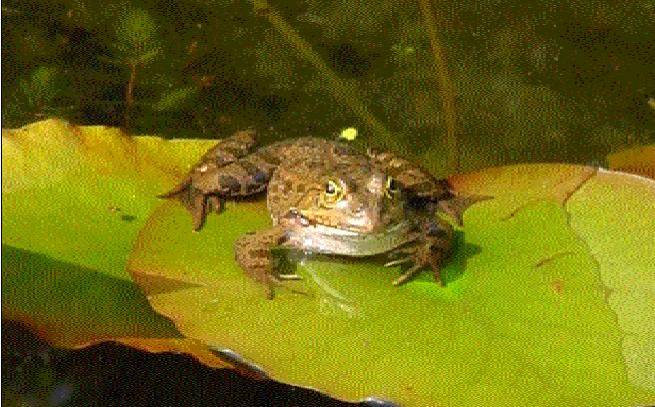 Черты приспособленности к среде 
обитания
Скелет лягушки
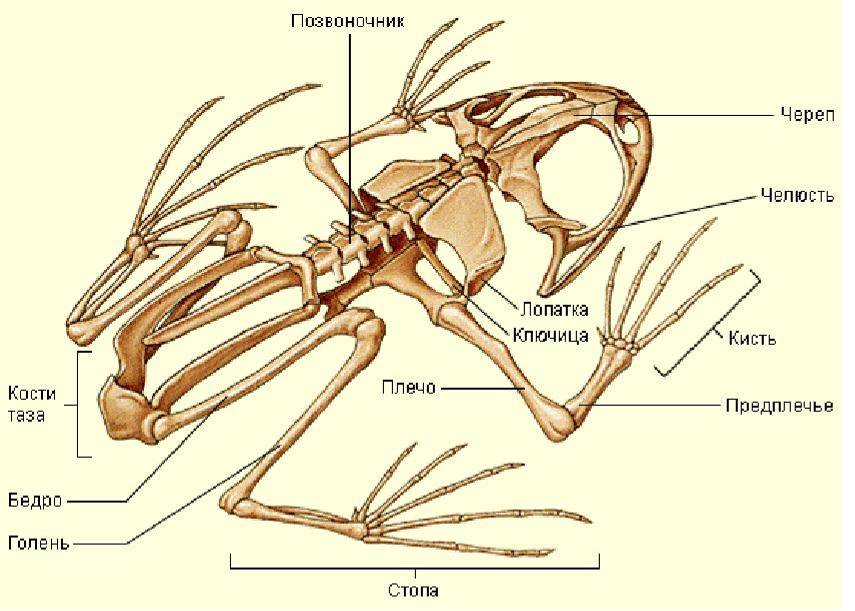 Внутреннее строение лягушки
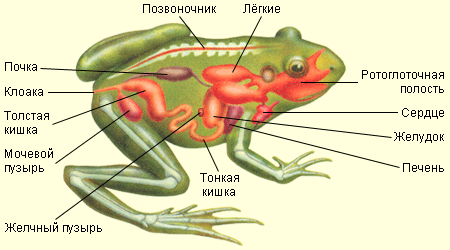 Происхождение земноводных
Земноводные возникли в девоне, не менее
300 млн. лет назад. Предками их были кис-
теперые рыбы.
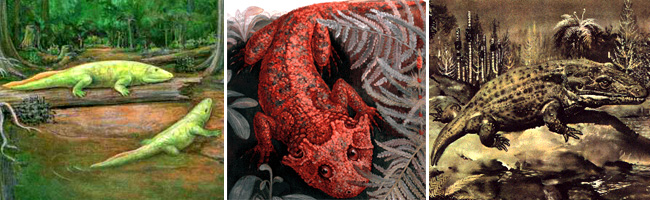 Отряд  Безногие 
Насчитывает  165 видов
Это зарывающиеся в почву формы, похожие на крупных дождевых червей или змей. У них нет конечностей, хвоста.
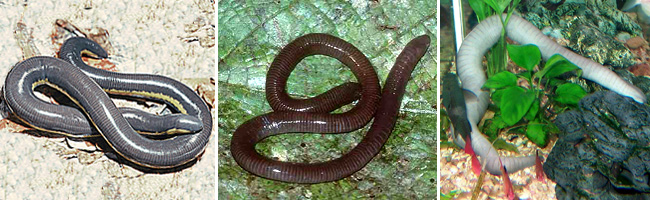 Цейлонский
рыбозмей
Западный
дермофис
тефлонектес
Отряд Хвостатые
Насчитывает 340 видов
Имеют удлиненное, переходящее в хвост туловище, ноги слабые. Самый примитивный отряд. Обитают в северных и умеренных широтах. Для них характерна неотения.
Отряд Хвостатые
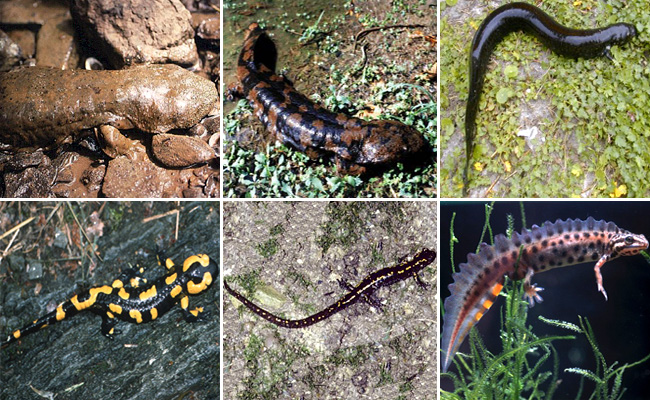 Обыкновенный
сирен
Скрытожаберник
Исполинская
саламандра
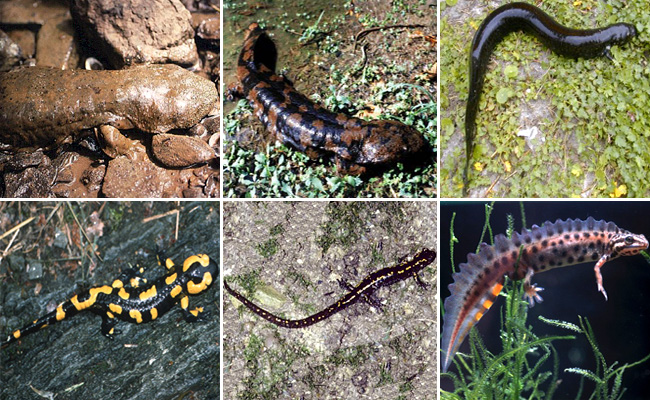 Огненная 
саламандра
Кавказская
саламандра
Обыкновенный
тритон
Отряд  Бесхвостые
       Насчитывается около 1800 видов
Это наиболее высокоорганизованный отряд. Короткое туловище, нет шеи и хвоста, задние ноги приспособлены для прыжков, издают звуки (кваканье).
Отряд  Бесхвостые
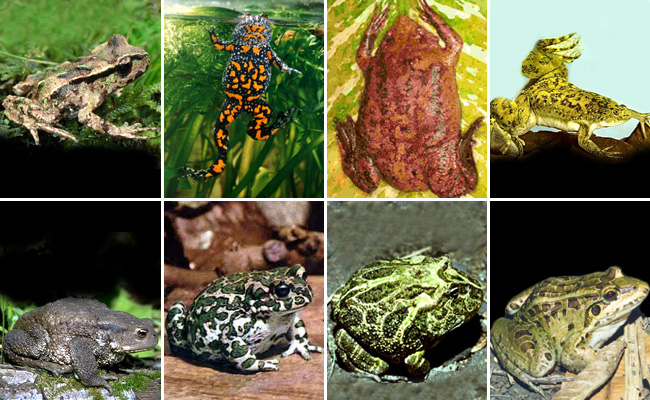 Жерлянка
Лиопельма
Суринам-
ская пипа
Шпорцевая 
лягушка
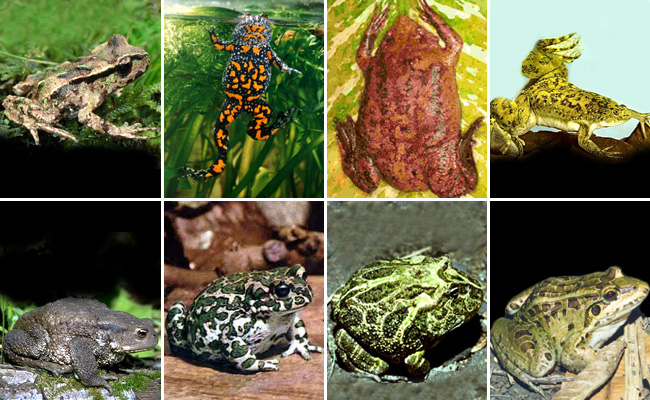 Обыкновенная
жаба
Зеленая
жаба
Рогатая
жаба
Глазчатый
свистун
Значение земноводных
Входят в цепи питания.
Уничтожают вредных насекомых.
Являются подопытными животными для ученых.
Являются предметом международной торговли.
     
Многие виды исчезают. В Международную Красную Книгу занесены 17 видов хвостатых, 18 видов бесхвостых.
Питание
Все современные земноводные во взрослой стадии — хищники, питаются мелкими животными (в основном насекомыми и беспозвоночными), склонны к каннибализму. Растительноядных животных среди земноводных нет из-за крайне вялого обмена веществ. В рацион водных видов может входить молодь рыб, а наиболее крупные могут охотиться на птенцов водоплавающих птиц и попавших в воду мелких грызунов.
Только озерная лягушка, самый крупный вид нашей фауны, в местах скопления мальков рыб истребляет их в значительных количествах. Нередко озерная лягушка поедает головастиков и только что закончивших метаморфоз лягушат. Известны случаи, когда она хватала мелких грызунов, землероек, птиц и ящериц.
Размножение
Общей особенностью размножения почти всех земноводных является их привязанность в этот период к воде, где они откладывают яйца и где происходит развитие личинок. Размножаются земноводные в мелких, хорошо прогреваемых участках водоёмов. В тёплые весенние вечера, в конце апреля и в мае, с прудов раздаются громкие квакающие звуки. Эти «концерты» устраивают самцы лягушек для привлечения самок. Органы размножения у самцов — семенники, у самок — яичники. Оплодотворение наружное. Икра приклеивается к водным растениям или камням.